Useful daily expressions
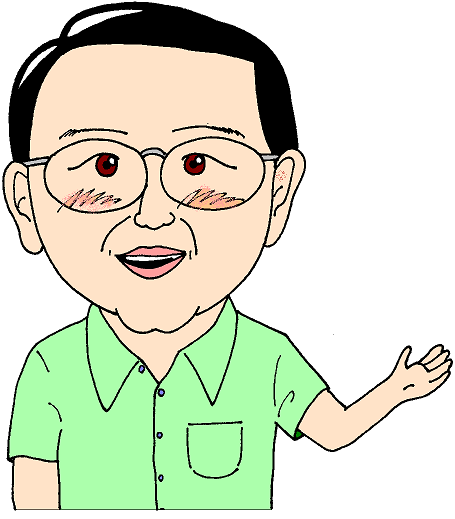 おはようございます
Ohayōgozaimasu
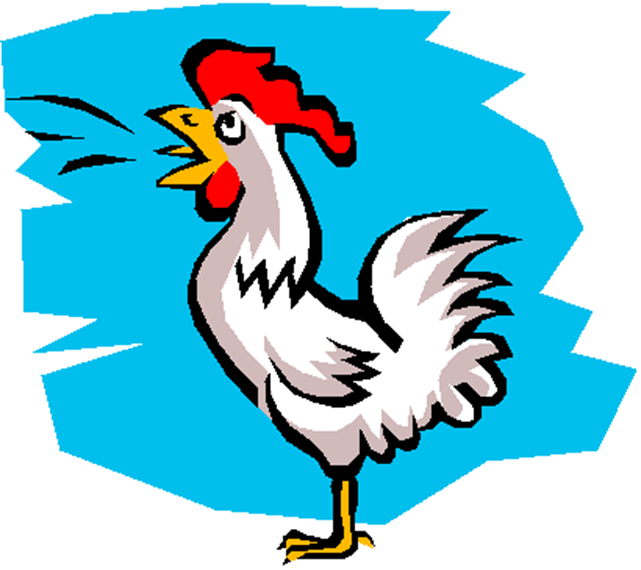 こんにちは
Konnichiwa
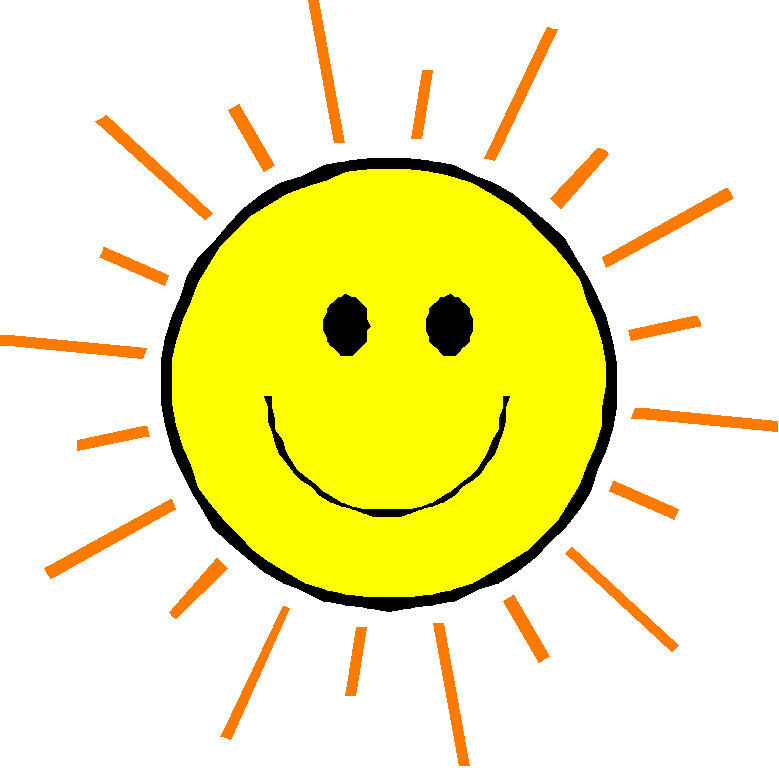 こんばんは
Konbanwa
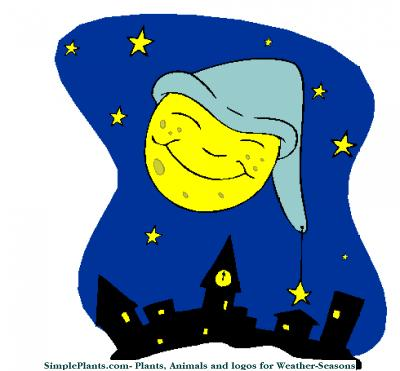 おやすみなさい
Oyasuminasai
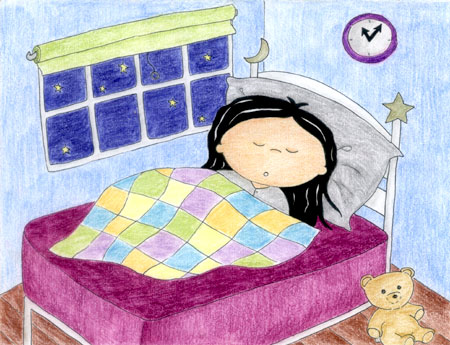 では、また　OR　じゃ、また
Dewa mata 
Ja mata
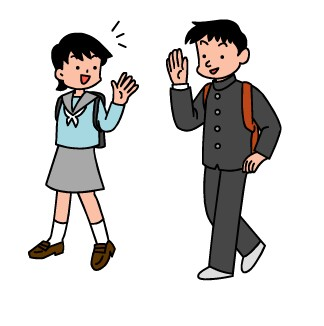 さようなら
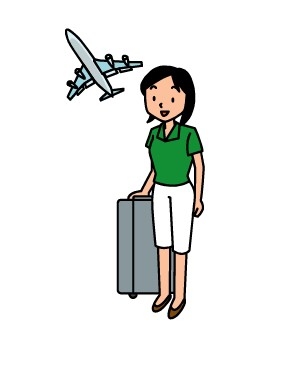 Sayōnara
おさきに　しつれいします
おつかれさまでした
Osaki ni shitsurei shimasu
Otsukaresama deshita
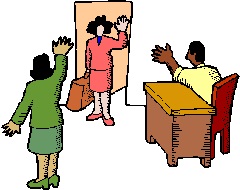 いってきます
いってらっしゃい
Ittekimasu
Itterasshai
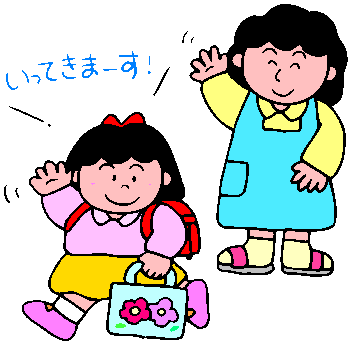 ただいま
おかりなさい
Tadaima
Okarinasai
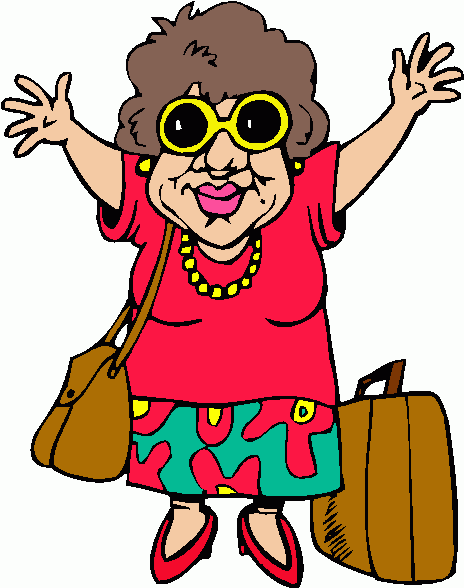 いただきます
Itadakimasu
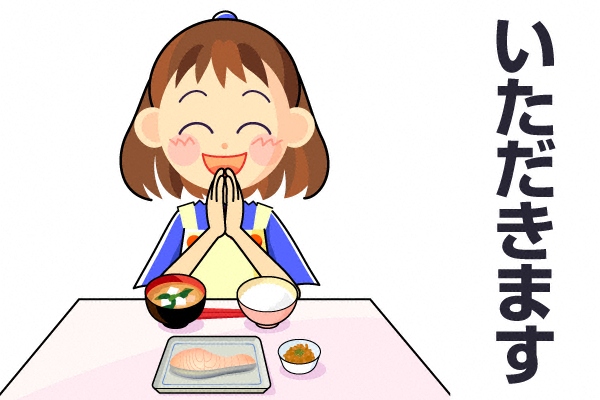 ごちそうさまでした
Gochisōsama deshita
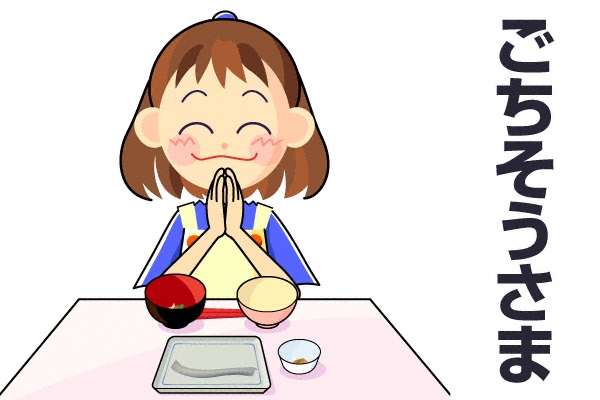 おめでとう　ございます
Omedetō gozaimasu
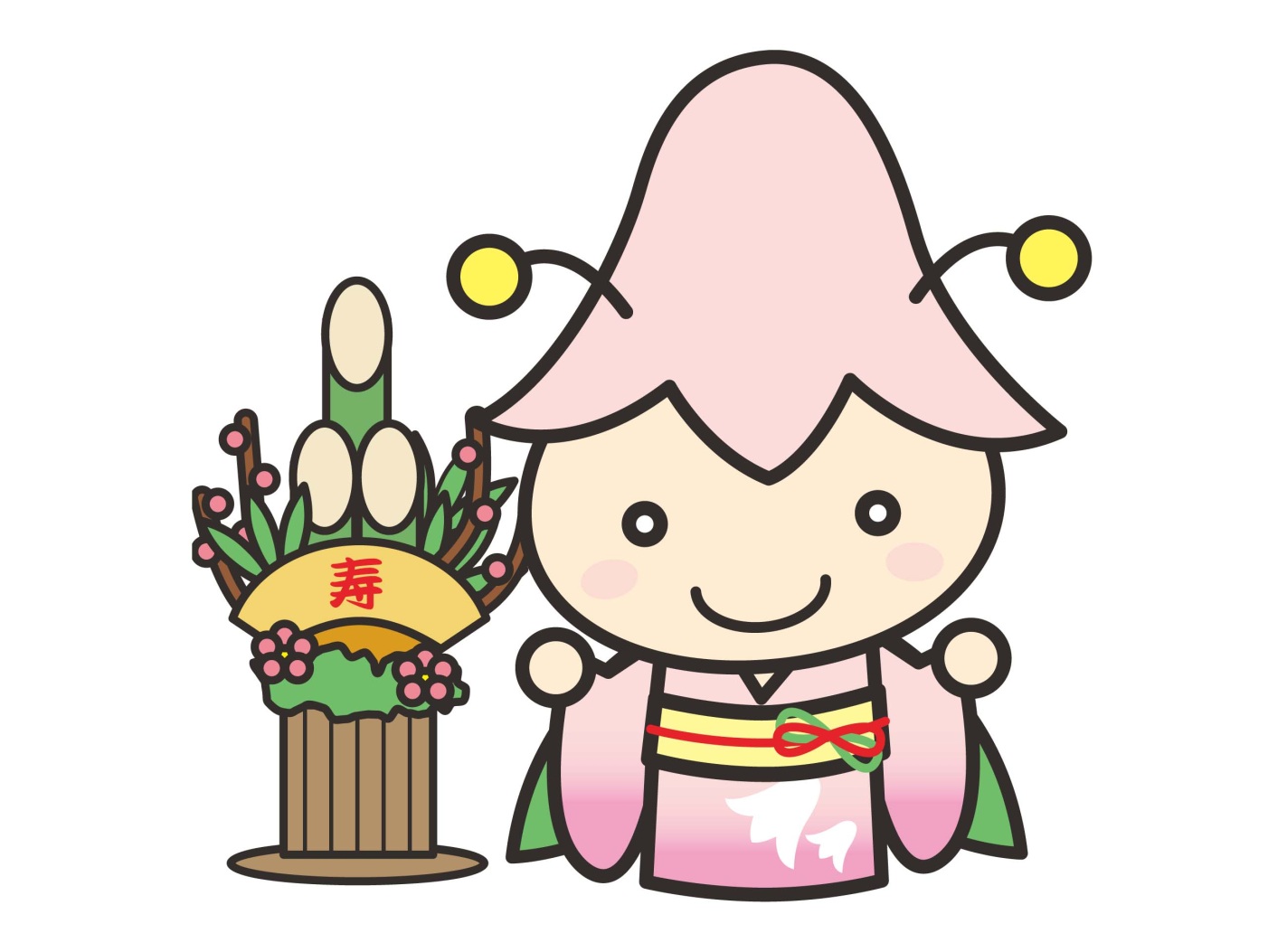 どうも　ありがとう　ございます
Dōmo arigatō gozaimasu
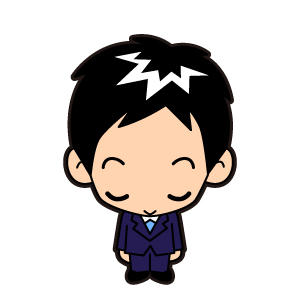 どういたしまして
Dōitashimashite
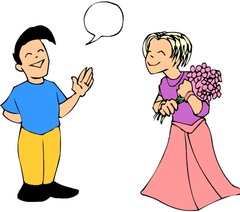 すみません
Sumimasen
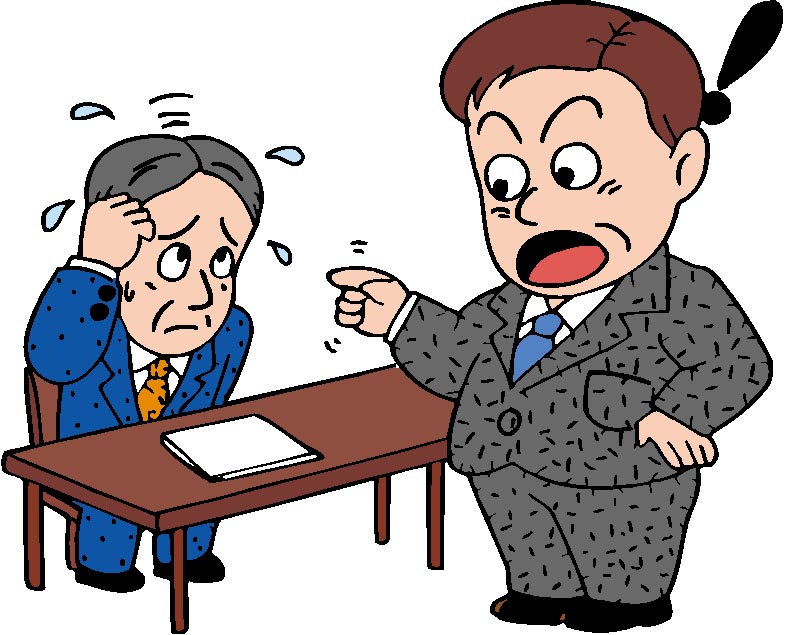 ちょっと　まって　ください
Chotto matte kudasai
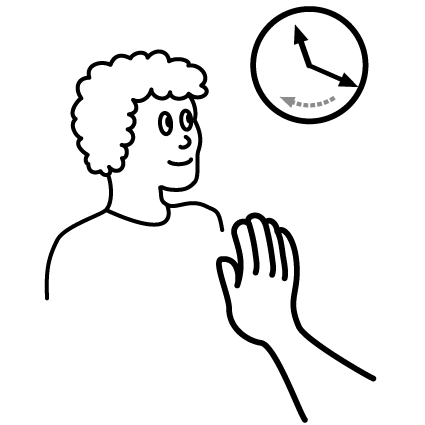 もう　いちど　おねがいします
Mō ichido onegaishimasu
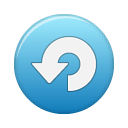 どうぞ　おさきに
Dōzo osakini
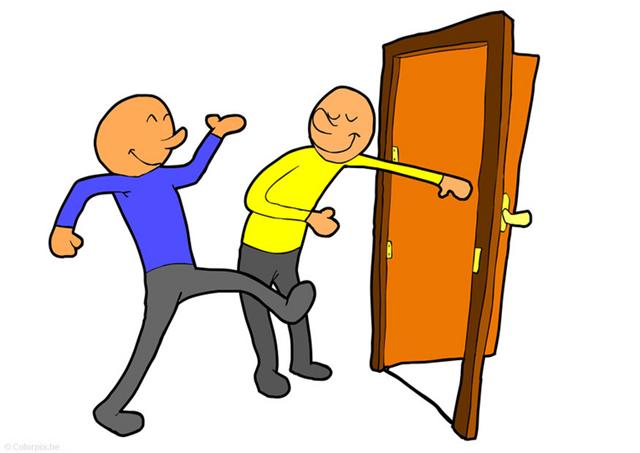 き　を　つけて
Ki o tsukete
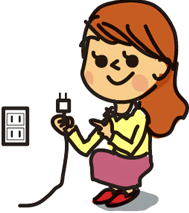 おだいじに
Odaijini
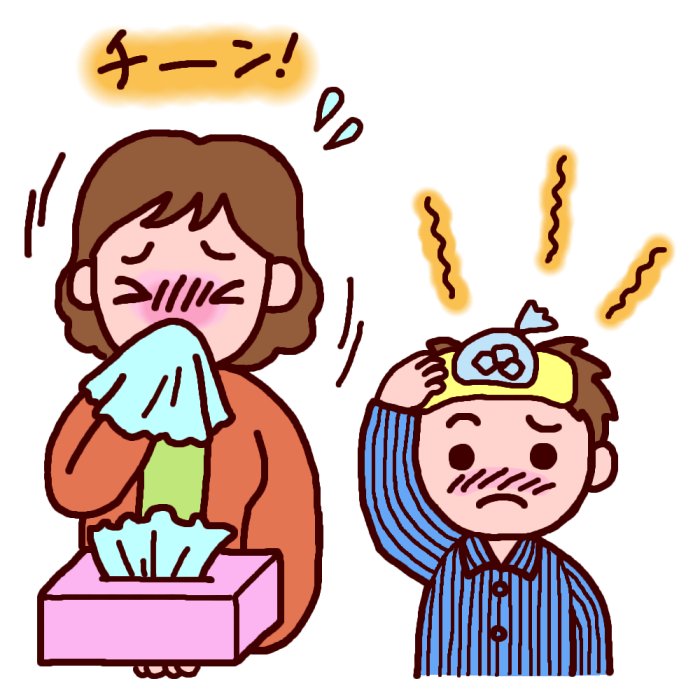 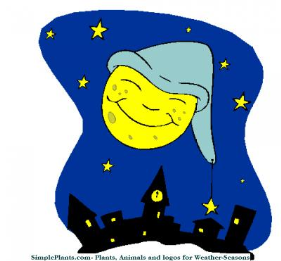 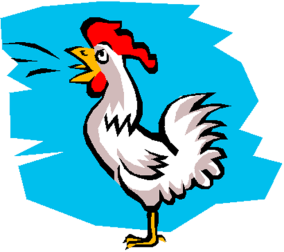 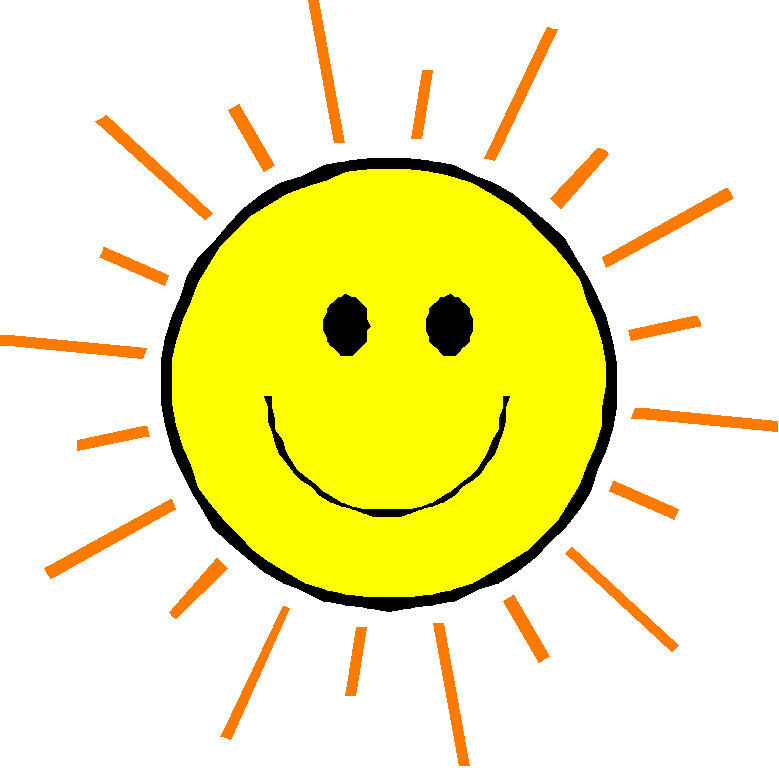 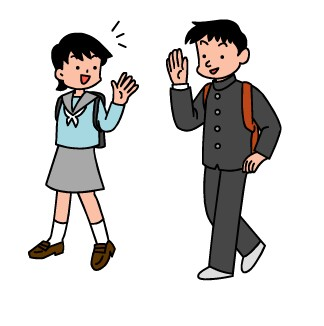 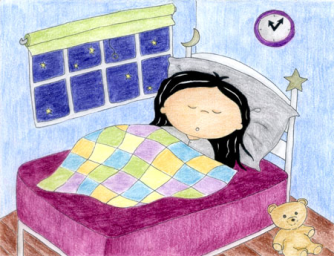 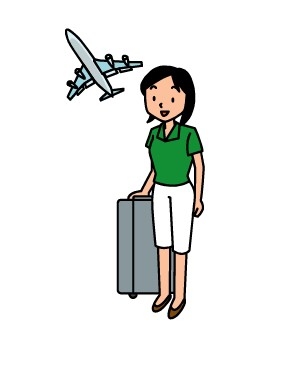 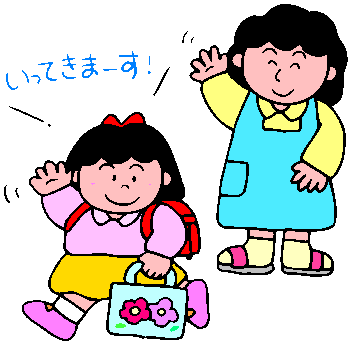 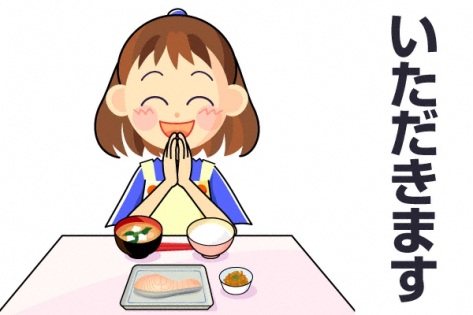 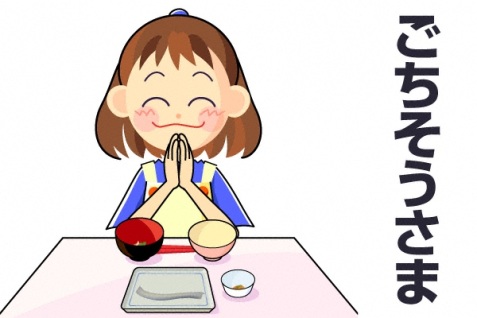 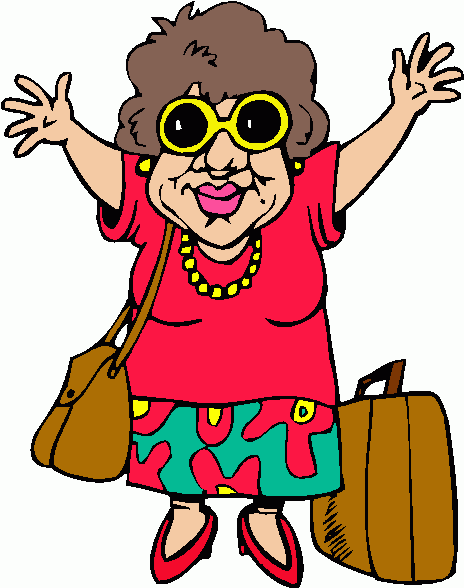 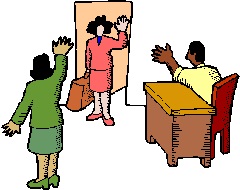 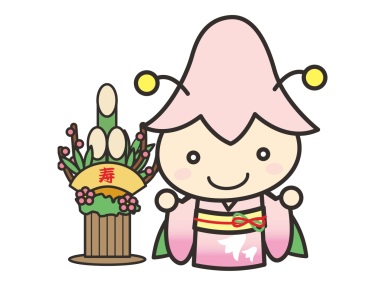 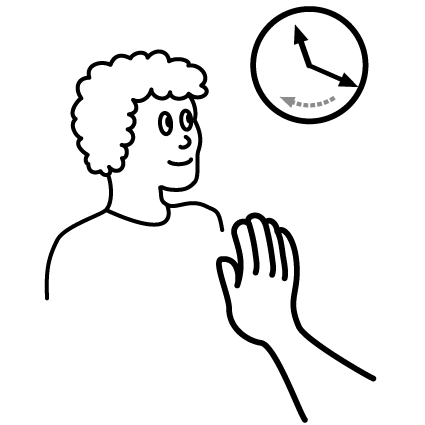 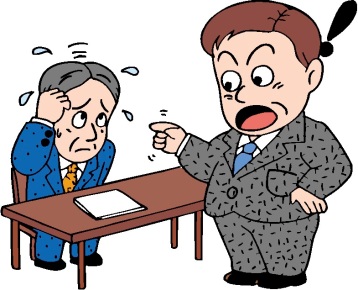 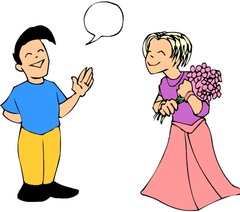 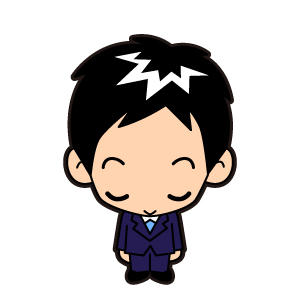 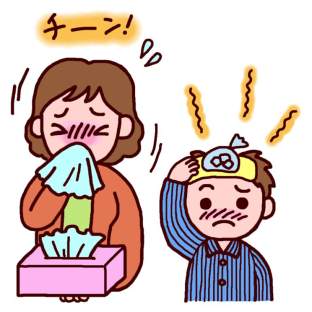 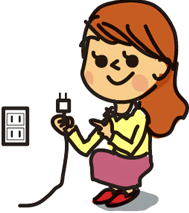 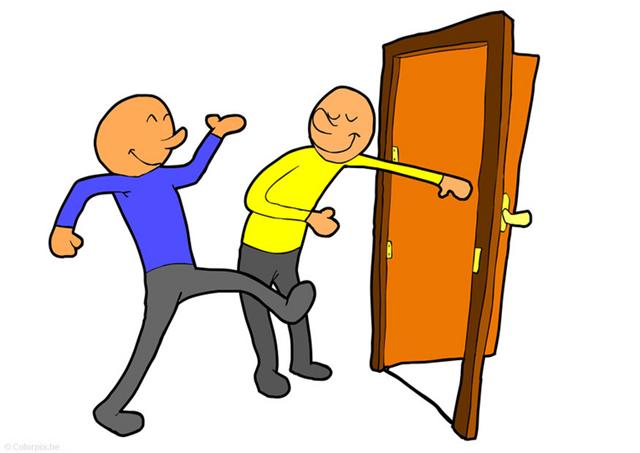 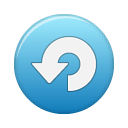 Imagine you are staying in a hotel in Japan 
and you are meeting some of your friends for lunch. 
What useful expression could you use in each situation?

In the morning you go to your hotel reception
The receptionist gives you directions, you leave
You meet your Japanese friend at lunchtime
Your other Japanese friend calls to cancel and says he is sick
You open the restaurant door for your friend.
You are about to eat in a restaurant
You find out your friend graduated from university
Your friend is going snowboarding this weekend
Your friend says a difficult Japanese word very quickly
You spill your drink on your waiter
You finished eating, you call the waiter to pay 
Your friend thanks you for paying for the meal
The next time you will meet your friend is in a few weeks
You return to the hotel and greet the hotel receptionist